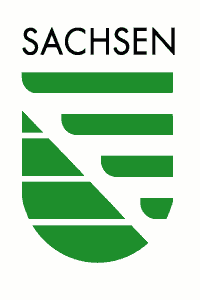 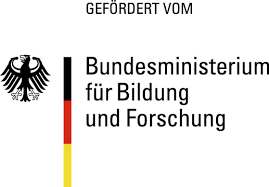 Diese Maßnahme wird mitfinanziert durch Steuermittel auf der Grundlage des vom Sächsischen Landtag beschlossenen Haushaltes.